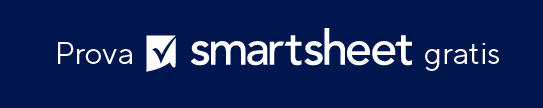 Modello di piano aziendale strategico annuale
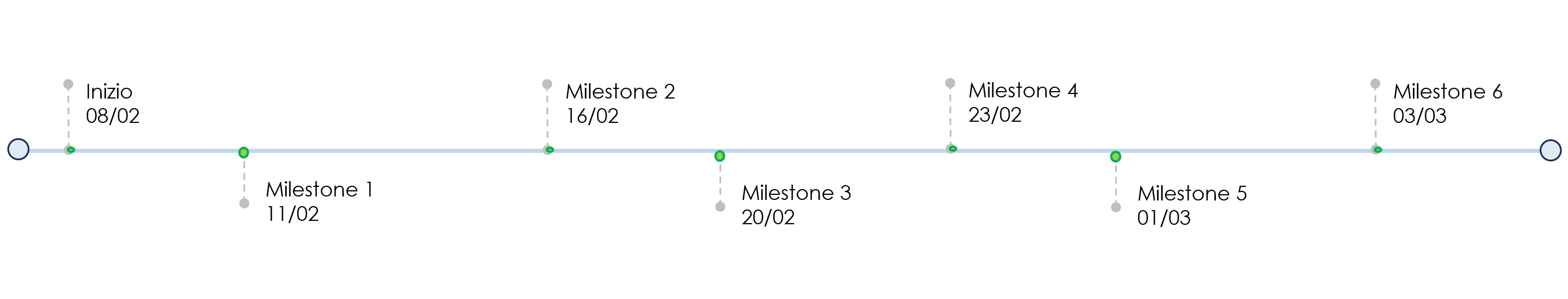 NO
NO
NO
NO
NO
NO
NO
NO
NO
NO
NO
NO
NO
NO
NO
NO
NO
NO
NO
NO
NO
NO
NO
NO
NO
NO
NO
NO
NO
NO
NO
NO
NO
NO
NO
NO
NO
NO
NO
NO
NO
NO
NO
NO
NO
NO
NO
NO
NO
NO
NO
NO
NO
NO
NO
NO
NO
NO
NO
NO
NO
NO
NO
NO
NO
NO
NO
NO
NO
NO
NO
NO
NO
NO
NO
NO
NO
NO
NO
NO
NO
NO
NO
NO
NO
NO
NO
NO
NO
NO
NO
NO
NO
NO
NO
NO
NO
NO
NO
NO
NO
NO
NO
NO
NO
NO
NO
NO
NO
NO
NO
NO
NO
NO
UNKNOWN
NO
YES
UNKNOWN
NO
YES
NO
YES
UNKNOWN
NO
NO
NO
NO
NO
NO
NO
NO
NO
NO
NO
NO
NO
NO
NO
NO
NO
NO
NO
NO
NO
NO
NO
NO
NO
NO
NO
NO
NO
NO
NO
NO
NO
NO
NO
NO
NO
NO
NO
NO
NO
NO
NO
NO
NO
NO
NO
NO
NO
NO
NO
NO
NO
NO
NO
NO
NO
NO
NO
NO
NO
NO
NO
NO
NO
NO
NO
NO
NO
NO
NO
NO
NO
NO
NO
NO
UNKNOWN
NO
YES
UNKNOWN
NO
YES
NO
YES
UNKNOWN
NO
NO
NO
NO
NO
NO
NO
NO
NO
NO
NO
NO
NO
NO
NO
NO
NO
NO
NO
NO
NO
NO
NO
NO
NO
NO
NO
NO
NO
NO
NO
NO
NO
NO
NO
NO
NO
NO
NO
NO
NO
NO
NO
NO
NO
NO
NO
NO
NO
NO
NO
NO
UNKNOWN
NO
YES
UNKNOWN
NO
YES
NO
YES
UNKNOWN
NO
NO
NO
NO
NO
NO
NO
NO
NO
NO
NO
NO
NO
NO
NO
NO
NO
NO
NO
NO
NO
NO
NO
NO
NO
NO
NO
NO
NO
NO
NO
NO
NO
NO
NO
NO
NO
NO
NO
NO
NO
NO
NO
NO
NO
NO
NO
NO
NO
NO
NO
NO
NO
NO
NO
NO
NO
NO
NO
NO
NO
NO
NO
NO
NO
NO
NO
NO
NO
NO
NO
NO
NO
NO
NO
NO
NO
NO
NO
NO
NO
NO
NO
NO
NO
NO
NO
NO
NO
NO
NO
NO
NO
NO
NO
NO
NO
NO
NO
NO
NO
NO
NO
NO
NO
NO
NO
NO
NO
NO
NO
NO
NO
NO
NO
NO
NO
NO
NO
NO
NO
NO
NO
NO
NO
NO
NO
NO
NO
NO
NO
NO
NO
NO
NO
NO
NO
NO
NO
NO
NO
NO
NO
NO
NO
NO
NO
NO
NO
NO
NO
NO
NO
NO
NO
NO
NO
NO
NO
NO
NO
NO
NO
NO
NO
NO
UNKNOWN
UNKNOWN
UNKNOWN
UNKNOWN
NO
YES
UNKNOWN
NO
YES
NO
YES
UNKNOWN
NO
NO
NO
NO
NO
NO
NO
NO
NO
NO
NO
NO
NO
NO
NO
NO
NO
NO
NO
NO
NO
NO
NO
NO
NO
NO
NO
NO
NO
NO
NO
NO
NO
NO
NO
NO
NO
NO
NO
NO
NO
NO
NO
NO
NO
NO
NO
NO
NO
NO
NO
NO
NO
NO
NO
NO
NO
NO
NO
NO
NO
NO
NO
NO
NO
NO
NO
NO
NO
NO
NO
NO
NO
NO
NO
NO
NO
NO
NO
NO
NO
NO
NO
NO
NO
NO
NO
NO
UNKNOWN
NO
YES
UNKNOWN
NO
YES
NO
YES
UNKNOWN
NO
NO
NO
NO
NO
NO
NO
NO
NO
NO
NO
NO
NO
NO
NO
NO
NO
NO
NO
NO
NO
NO
NO
NO
NO
NO
NO
NO
NO
NO
NO
NO
NO
NO
NO
NO
NO
NO
NO
NO
NO
NO
NO
NO
NO
NO
NO
NO
NO
NO
NO
NO
NO
NO
NO
NO
NO
NO
NO
NO
NO
NO
NO
NO
NO
NO
NO
NO
NO
NO
NO
NO
NO
NO
NO
NO
NO
NO
NO
NO
NO
NO
NO
NO
NO
NO
NO
NO
NO
NO
NO
NO
NO
NO
NO
NO
NO
NO
NO
NO
NO
NO
NO
NO
NO
NO
NO
NO
NO
NO
NO
NO
NO
NO
NO
NO
NO
NO
NO
NO
NO
NO
NO
NO
NO
NO
NO
NO
NO
NO
NO
NO
NO
NO
NO
NO
NO
NO
NO
NO
NO
NO
UNKNOWN
UNKNOWN
UNKNOWN
NO
YES
UNKNOWN
NO
YES
NO
YES
UNKNOWN
NO
NO
NO
NO
NO
NO
NO
NO
NO
NO
NO
NO
NO
NO
NO
NO
NO
NO
NO
NO
NO
NO
NO
NO
NO
NO
NO
NO
NO
NO
NO
NO
NO
NO
NO
NO
NO
NO
NO
NO
NO
NO
NO
NO
NO
NO
NO
NO
NO
NO
NO
NO
UNKNOWN
NO
YES
UNKNOWN
NO
YES
NO
YES
UNKNOWN
NO
NO
NO
NO
NO
NO
NO
NO
NO
NO
NO
NO
NO
NO
NO
NO
NO
NO
NO
NO
NO
NO
NO
NO
NO
NO
NO
NO
NO
NO
NO
NO
NO
NO
NO
NO
NO
NO
NO
NO
NO
NO
NO
NO
NO
NO
NO
NO
NO
NO
NO
NO
NO
NO
NO
NO
NO
NO
NO
NO
NO
NO
NO
NO
NO
NO
NO
NO
NO
NO
NO
NO
NO
NO
NO
NO
NO
NO
NO
NO
NO
NO
NO
NO
NO
NO
NO
NO
UNKNOWN
NO
YES
UNKNOWN
NO
YES
NO
YES
UNKNOWN
NO
NO
NO
NO
NO
NO
NO
NO
NO
NO
NO
NO
NO
NO
NO
NO
NO
NO
NO
NO
NO
NO
NO
NO
NO
NO
NO
NO
NO
NO
NO
NO
NO
NO
NO
NO
NO
NO
NO
NO
NO
NO
NO
NO
NO
NO
NO
NO
NO
NO
NO
NO
NO
NO
NO
NO
NO
NO
NO
NO
NO
NO
NO
NO
NO
NO
NO
NO
NO
NO
NO
NO
NO
NO
NO
NO
NO
NO
NO
NO
NO
NO
NO
NO
NO
NO
NO
NO
NO
NO
NO
NO
NO
NO
NO
NO
NO
NO
NO
NO
NO
NO
NO
NO
NO
NO
NO
NO
NO
NO
NO
NO
NO
NO
NO
NO
NO
NO
NO
NO
NO
NO
NO
NO
NO
NO
NO
NO
NO
NO
NO
NO
NO
NO
NO
NO
NO
NO
NO
NO
NO
NO
UNKNOWN
UNKNOWN
UNKNOWN
UNKNOWN
NO
YES
UNKNOWN
NO
YES
NO
YES
UNKNOWN
NO
NO
NO
NO
NO
NO
NO
NO
NO
NO
NO
NO
NO
NO
NO
NO
NO
NO
NO
NO
NO
NO
NO
NO
NO
NO
NO
NO
NO
NO
NO
NO
NO
NO
NO
NO
NO
NO
NO
NO
NO
NO
NO
NO
NO
NO
NO
NO
NO
NO
NO
NO
UNKNOWN
NO
YES
UNKNOWN
NO
YES
NO
YES
UNKNOWN
NO
NO
NO
NO
NO
NO
NO
NO
NO
NO
NO
NO
NO
NO
NO
NO
NO
NO
NO
NO
NO
NO
NO
NO
NO
NO
NO
NO
NO
NO
NO
NO
NO
NO
NO
NO
NO
NO
NO
NO
NO
NO
NO
NO
NO
NO
NO
NO
NO
NO
NO
NO
UNKNOWN
NO
YES
UNKNOWN
NO
YES
NO
YES
UNKNOWN
NO
NO
NO
NO
NO
NO
NO
NO
NO
NO
NO
NO
NO
NO
NO
NO
NO
NO
NO
NO
NO
NO
NO
NO
NO
NO
NO
NO
NO
NO
NO
NO
NO
NO
NO
NO
NO
NO
NO
NO
NO
NO
NO
NO
NO
NO
NO
NO
NO
NO
NO
NO
NO
NO
NO
NO
NO
NO
NO
NO
NO
NO
NO
NO
NO
NO
NO
NO
NO
NO
NO
NO
NO
NO
NO
NO
NO
NO
NO
NO
NO
NO
NO
NO
NO
NO
NO
NO
UNKNOWN
NO
YES
UNKNOWN
NO
YES
NO
YES
UNKNOWN
NO
NO
NO
NO
NO
NO
NO
NO
NO
NO
NO
NO
NO
NO
NO
NO
NO
NO
NO
NO
NO
NO
NO
NO
NO
NO
NO
NO
NO
NO
NO
NO
NO
NO
NO
NO
NO
NO
NO
NO
NO
NO
NO
NO
NO
NO
NO
NO
NO
NO
NO
NO
NO
NO
NO
NO
NO
NO
NO
NO
NO
NO
NO
NO
NO
NO
NO
NO
NO
NO
NO
NO
NO
NO
NO
NO
NO
NO
NO
NO
NO
NO
NO
NO
NO
NO
NO
NO
NO
NO
NO
NO
NO
NO
NO
NO
NO
NO
NO
NO
NO
NO
NO
NO
NO
NO
NO
NO
NO
NO
NO
NO
NO
NO
NO
NO
NO
NO
NO
NO
NO
NO
NO
NO
NO
NO
NO
NO
NO
NO
NO
NO
NO
NO
NO
NO
NO
NO
NO
NO
NO
NO
UNKNOWN
UNKNOWN
UNKNOWN
UNKNOWN
UNKNOWN
NO
YES
UNKNOWN
NO
YES
NO
YES
UNKNOWN
NO
NO
NO
NO
NO
NO
NO
NO
NO
NO
NO
NO
NO
NO
NO
NO
NO
NO
NO
NO
NO
NO
NO
NO
NO
NO
NO
NO
NO
NO
NO
NO
NO
NO
NO
NO
NO
NO
NO
NO
NO
NO
NO
NO
NO
NO
NO
NO
NO
NO
NO
NO
UNKNOWN
NO
YES
UNKNOWN
NO
YES
NO
YES
UNKNOWN
NO
NO
NO
NO
NO
NO
NO
NO
NO
NO
NO
NO
NO
NO
NO
NO
NO
NO
NO
NO
NO
NO
NO
NO
NO
NO
NO
NO
NO
NO
NO
NO
NO
NO
NO
NO
NO
NO
NO
NO
NO
NO
NO
NO
NO
NO
NO
NO
NO
NO
NO
NO
UNKNOWN
UNKNOWN
NO
NO
NO
NO
NO
NO
NO
NO
NO
NO
NO
NO
NO
NO
NO
NO
NO
NO
PANORAMICA AZIENDALE
NO
NO
NO
NO
NO
NO
NO
NO
NO
NO
NO
NO
NO
NO
NO
NO
NO
NO
NO
NO
NO
NO
NO
NO
NO
NO
NO
NO
NO
NO
NO
NO
NO
NO
NO
NO
NO
NO
NO
NO
NO
NO
NO
NO
NO
NO
NO
NO
NO
NO
NO
NO
NO
NO
NO
NO
NO
NO
NO
NO
NO
NO
NO
NO
NO
NO
NO
NO
NO
NO
NO
NO
NO
NO
NO
NO
NO
NO
NO
NO
NO
NO
NO
NO
NO
NO
NO
NO
NO
NO
NO
NO
NO
NO
NO
NO
NO
NO
NO
NO
NO
NO
NO
NO
NO
NO
NO
NO
NO
NO
NO
NO
NO
NO
UNKNOWN
NO
YES
UNKNOWN
NO
YES
NO
YES
UNKNOWN
NO
NO
NO
NO
NO
NO
NO
NO
NO
NO
NO
NO
NO
NO
NO
NO
NO
NO
NO
NO
NO
NO
NO
NO
NO
NO
NO
NO
NO
NO
NO
NO
NO
NO
NO
NO
NO
NO
NO
NO
NO
NO
NO
NO
NO
NO
NO
NO
NO
NO
NO
NO
NO
NO
NO
NO
NO
NO
NO
NO
NO
NO
NO
NO
NO
NO
NO
NO
NO
NO
NO
NO
NO
NO
NO
NO
UNKNOWN
NO
YES
UNKNOWN
NO
YES
NO
YES
UNKNOWN
NO
NO
NO
NO
NO
NO
NO
NO
NO
NO
NO
NO
NO
NO
NO
NO
NO
NO
NO
NO
NO
NO
NO
NO
NO
NO
NO
NO
NO
NO
NO
NO
NO
NO
NO
NO
NO
NO
NO
NO
NO
NO
NO
NO
NO
NO
NO
NO
NO
NO
NO
NO
UNKNOWN
NO
YES
UNKNOWN
NO
YES
NO
YES
UNKNOWN
NO
NO
NO
NO
NO
NO
NO
NO
NO
NO
NO
NO
NO
NO
NO
NO
NO
NO
NO
NO
NO
NO
NO
NO
NO
NO
NO
NO
NO
NO
NO
NO
NO
NO
NO
NO
NO
NO
NO
NO
NO
NO
NO
NO
NO
NO
NO
NO
NO
NO
NO
NO
NO
NO
NO
NO
NO
NO
NO
NO
NO
NO
NO
NO
NO
NO
NO
NO
NO
NO
NO
NO
NO
NO
NO
NO
NO
NO
NO
NO
NO
NO
NO
NO
NO
NO
NO
NO
NO
NO
NO
NO
NO
NO
NO
NO
NO
NO
NO
NO
NO
NO
NO
NO
NO
NO
NO
NO
NO
NO
NO
NO
NO
NO
NO
NO
NO
NO
NO
NO
NO
NO
NO
NO
NO
NO
NO
NO
NO
NO
NO
NO
NO
NO
NO
NO
NO
NO
NO
NO
NO
NO
NO
NO
NO
NO
NO
NO
NO
NO
NO
NO
NO
NO
NO
NO
NO
NO
NO
NO
NO
NO
NO
NO
NO
NO
UNKNOWN
UNKNOWN
UNKNOWN
UNKNOWN
NO
YES
UNKNOWN
NO
YES
NO
YES
UNKNOWN
NO
NO
NO
NO
NO
NO
NO
NO
NO
NO
NO
NO
NO
NO
NO
NO
NO
NO
NO
NO
NO
NO
NO
NO
NO
NO
NO
NO
NO
NO
NO
NO
NO
NO
NO
NO
NO
NO
NO
NO
NO
NO
NO
NO
NO
NO
NO
NO
NO
NO
NO
NO
NO
NO
NO
NO
NO
NO
NO
NO
NO
NO
NO
NO
NO
NO
NO
NO
NO
NO
NO
NO
NO
NO
NO
NO
NO
NO
NO
NO
NO
NO
NO
NO
NO
NO
NO
NO
UNKNOWN
NO
YES
UNKNOWN
NO
YES
NO
YES
UNKNOWN
NO
NO
NO
NO
NO
NO
NO
NO
NO
NO
NO
NO
NO
NO
NO
NO
NO
NO
NO
NO
NO
NO
NO
NO
NO
NO
NO
NO
NO
NO
NO
NO
NO
NO
NO
NO
NO
NO
NO
NO
NO
NO
NO
NO
NO
NO
NO
NO
NO
NO
NO
NO
NO
NO
NO
NO
NO
NO
NO
NO
NO
NO
NO
NO
NO
NO
NO
NO
NO
NO
NO
NO
NO
NO
NO
NO
NO
NO
NO
NO
NO
NO
NO
NO
NO
NO
NO
NO
NO
NO
NO
NO
NO
NO
NO
NO
NO
NO
NO
NO
NO
NO
NO
NO
NO
NO
NO
NO
NO
NO
NO
NO
NO
NO
NO
NO
NO
NO
NO
NO
NO
NO
NO
NO
NO
NO
NO
NO
NO
NO
NO
NO
NO
NO
NO
NO
NO
NO
NO
NO
NO
NO
UNKNOWN
UNKNOWN
UNKNOWN
NO
YES
UNKNOWN
NO
YES
NO
YES
UNKNOWN
NO
NO
NO
NO
NO
NO
NO
NO
NO
NO
NO
NO
NO
NO
NO
NO
NO
NO
NO
NO
NO
NO
NO
NO
NO
NO
NO
NO
NO
NO
NO
NO
NO
NO
NO
NO
NO
NO
NO
NO
NO
NO
NO
NO
NO
NO
NO
NO
NO
NO
NO
NO
UNKNOWN
NO
YES
UNKNOWN
NO
YES
NO
YES
UNKNOWN
NO
NO
NO
NO
NO
NO
NO
NO
NO
NO
NO
NO
NO
NO
NO
NO
NO
NO
NO
NO
NO
NO
NO
NO
NO
NO
NO
NO
NO
NO
NO
NO
NO
NO
NO
NO
NO
NO
NO
NO
NO
NO
NO
NO
NO
NO
NO
NO
NO
NO
NO
NO
NO
NO
NO
NO
NO
NO
NO
NO
NO
NO
NO
NO
NO
NO
NO
NO
NO
NO
NO
NO
NO
NO
NO
NO
NO
NO
NO
NO
NO
NO
NO
NO
NO
NO
NO
NO
UNKNOWN
NO
YES
UNKNOWN
NO
YES
NO
YES
UNKNOWN
NO
NO
NO
NO
NO
NO
NO
NO
NO
NO
NO
NO
NO
NO
NO
NO
NO
NO
NO
NO
NO
NO
NO
NO
NO
NO
NO
NO
NO
NO
NO
NO
NO
NO
NO
NO
NO
NO
NO
NO
NO
NO
NO
NO
NO
NO
NO
NO
NO
NO
NO
NO
NO
NO
NO
NO
NO
NO
NO
NO
NO
NO
NO
NO
NO
NO
NO
NO
NO
NO
NO
NO
NO
NO
NO
NO
NO
NO
NO
NO
NO
NO
NO
NO
NO
NO
NO
NO
NO
NO
NO
NO
NO
NO
NO
NO
NO
NO
NO
NO
NO
NO
NO
NO
NO
NO
NO
NO
NO
NO
NO
NO
NO
NO
NO
NO
NO
NO
NO
NO
NO
NO
NO
NO
NO
NO
NO
NO
NO
NO
NO
NO
NO
NO
NO
NO
NO
NO
NO
NO
NO
NO
UNKNOWN
UNKNOWN
UNKNOWN
UNKNOWN
NO
YES
UNKNOWN
NO
YES
NO
YES
UNKNOWN
NO
NO
NO
NO
NO
NO
NO
NO
NO
NO
NO
NO
NO
NO
NO
NO
NO
NO
NO
NO
NO
NO
NO
NO
NO
NO
NO
NO
NO
NO
NO
NO
NO
NO
NO
NO
NO
NO
NO
NO
NO
NO
NO
NO
NO
NO
NO
NO
NO
NO
NO
NO
UNKNOWN
NO
YES
UNKNOWN
NO
YES
NO
YES
UNKNOWN
NO
NO
NO
NO
NO
NO
NO
NO
NO
NO
NO
NO
NO
NO
NO
NO
NO
NO
NO
NO
NO
NO
NO
NO
NO
NO
NO
NO
NO
NO
NO
NO
NO
NO
NO
NO
NO
NO
NO
NO
NO
NO
NO
NO
NO
NO
NO
NO
NO
NO
NO
NO
UNKNOWN
NO
YES
UNKNOWN
NO
YES
NO
YES
UNKNOWN
NO
NO
NO
NO
NO
NO
NO
NO
NO
NO
NO
NO
NO
NO
NO
NO
NO
NO
NO
NO
NO
NO
NO
NO
NO
NO
NO
NO
NO
NO
NO
NO
NO
NO
NO
NO
NO
NO
NO
NO
NO
NO
NO
NO
NO
NO
NO
NO
NO
NO
NO
NO
NO
NO
NO
NO
NO
NO
NO
NO
NO
NO
NO
NO
NO
NO
NO
NO
NO
NO
NO
NO
NO
NO
NO
NO
NO
NO
NO
NO
NO
NO
NO
NO
NO
NO
NO
NO
UNKNOWN
NO
YES
UNKNOWN
NO
YES
NO
YES
UNKNOWN
NO
NO
NO
NO
NO
NO
NO
NO
NO
NO
NO
NO
NO
NO
NO
NO
NO
NO
NO
NO
NO
NO
NO
NO
NO
NO
NO
NO
NO
NO
NO
NO
NO
NO
NO
NO
NO
NO
NO
NO
NO
NO
NO
NO
NO
NO
NO
NO
NO
NO
NO
NO
NO
NO
NO
NO
NO
NO
NO
NO
NO
NO
NO
NO
NO
NO
NO
NO
NO
NO
NO
NO
NO
NO
NO
NO
NO
NO
NO
NO
NO
NO
NO
NO
NO
NO
NO
NO
NO
NO
NO
NO
NO
NO
NO
NO
NO
NO
NO
NO
NO
NO
NO
NO
NO
NO
NO
NO
NO
NO
NO
NO
NO
NO
NO
NO
NO
NO
NO
NO
NO
NO
NO
NO
NO
NO
NO
NO
NO
NO
NO
NO
NO
NO
NO
NO
NO
NO
NO
NO
NO
NO
UNKNOWN
UNKNOWN
UNKNOWN
UNKNOWN
UNKNOWN
NO
YES
UNKNOWN
NO
YES
NO
YES
UNKNOWN
NO
NO
NO
NO
NO
NO
NO
NO
NO
NO
NO
NO
NO
NO
NO
NO
NO
NO
NO
NO
NO
NO
NO
NO
NO
NO
NO
NO
NO
NO
NO
NO
NO
NO
NO
NO
NO
NO
NO
NO
NO
NO
NO
NO
NO
NO
NO
NO
NO
NO
NO
NO
UNKNOWN
NO
YES
UNKNOWN
NO
YES
NO
YES
UNKNOWN
NO
NO
NO
NO
NO
NO
NO
NO
NO
NO
NO
NO
NO
NO
NO
NO
NO
NO
NO
NO
NO
NO
NO
NO
NO
NO
NO
NO
NO
NO
NO
NO
NO
NO
NO
NO
NO
NO
NO
NO
NO
NO
NO
NO
NO
NO
NO
NO
NO
NO
NO
NO
UNKNOWN
UNKNOWN
NO
NO
NO
NO
NO
NO
NO
NO
NO
NO
NO
NO
NO
NO
NO
NO
NO
NO
ANALISI DI MERCATO
NO
NO
NO
NO
NO
NO
NO
NO
NO
NO
NO
NO
NO
NO
NO
NO
NO
NO
NO
NO
NO
NO
NO
NO
NO
NO
NO
NO
NO
NO
NO
NO
NO
NO
NO
NO
NO
NO
NO
NO
NO
NO
NO
NO
NO
NO
NO
NO
NO
NO
NO
NO
NO
NO
NO
NO
NO
NO
NO
NO
NO
NO
NO
NO
NO
NO
NO
NO
NO
NO
NO
NO
NO
NO
NO
NO
NO
NO
NO
NO
NO
NO
NO
NO
NO
NO
NO
NO
NO
NO
NO
NO
NO
NO
NO
NO
NO
NO
NO
NO
NO
NO
NO
NO
NO
NO
NO
NO
NO
NO
NO
NO
NO
NO
UNKNOWN
NO
YES
UNKNOWN
NO
YES
NO
YES
UNKNOWN
NO
NO
NO
NO
NO
NO
NO
NO
NO
NO
NO
NO
NO
NO
NO
NO
NO
NO
NO
NO
NO
NO
NO
NO
NO
NO
NO
NO
NO
NO
NO
NO
NO
NO
NO
NO
NO
NO
NO
NO
NO
NO
NO
NO
NO
NO
NO
NO
NO
NO
NO
NO
NO
NO
NO
NO
NO
NO
NO
NO
NO
NO
NO
NO
NO
NO
NO
NO
NO
NO
NO
NO
NO
NO
NO
NO
UNKNOWN
NO
YES
UNKNOWN
NO
YES
NO
YES
UNKNOWN
NO
NO
NO
NO
NO
NO
NO
NO
NO
NO
NO
NO
NO
NO
NO
NO
NO
NO
NO
NO
NO
NO
NO
NO
NO
NO
NO
NO
NO
NO
NO
NO
NO
NO
NO
NO
NO
NO
NO
NO
NO
NO
NO
NO
NO
NO
NO
NO
NO
NO
NO
NO
UNKNOWN
NO
YES
UNKNOWN
NO
YES
NO
YES
UNKNOWN
NO
NO
NO
NO
NO
NO
NO
NO
NO
NO
NO
NO
NO
NO
NO
NO
NO
NO
NO
NO
NO
NO
NO
NO
NO
NO
NO
NO
NO
NO
NO
NO
NO
NO
NO
NO
NO
NO
NO
NO
NO
NO
NO
NO
NO
NO
NO
NO
NO
NO
NO
NO
NO
NO
NO
NO
NO
NO
NO
NO
NO
NO
NO
NO
NO
NO
NO
NO
NO
NO
NO
NO
NO
NO
NO
NO
NO
NO
NO
NO
NO
NO
NO
NO
NO
NO
NO
NO
NO
NO
NO
NO
NO
NO
NO
NO
NO
NO
NO
NO
NO
NO
NO
NO
NO
NO
NO
NO
NO
NO
NO
NO
NO
NO
NO
NO
NO
NO
NO
NO
NO
NO
NO
NO
NO
NO
NO
NO
NO
NO
NO
NO
NO
NO
NO
NO
NO
NO
NO
NO
NO
NO
NO
NO
NO
NO
NO
NO
NO
NO
NO
NO
NO
NO
NO
NO
NO
NO
NO
NO
NO
NO
NO
NO
NO
NO
UNKNOWN
UNKNOWN
UNKNOWN
UNKNOWN
NO
YES
UNKNOWN
NO
YES
NO
YES
UNKNOWN
NO
NO
NO
NO
NO
NO
NO
NO
NO
NO
NO
NO
NO
NO
NO
NO
NO
NO
NO
NO
NO
NO
NO
NO
NO
NO
NO
NO
NO
NO
NO
NO
NO
NO
NO
NO
NO
NO
NO
NO
NO
NO
NO
NO
NO
NO
NO
NO
NO
NO
NO
NO
NO
NO
NO
NO
NO
NO
NO
NO
NO
NO
NO
NO
NO
NO
NO
NO
NO
NO
NO
NO
NO
NO
NO
NO
NO
NO
NO
NO
NO
NO
NO
NO
NO
NO
NO
NO
UNKNOWN
NO
YES
UNKNOWN
NO
YES
NO
YES
UNKNOWN
NO
NO
NO
NO
NO
NO
NO
NO
NO
NO
NO
NO
NO
NO
NO
NO
NO
NO
NO
NO
NO
NO
NO
NO
NO
NO
NO
NO
NO
NO
NO
NO
NO
NO
NO
NO
NO
NO
NO
NO
NO
NO
NO
NO
NO
NO
NO
NO
NO
NO
NO
NO
NO
NO
NO
NO
NO
NO
NO
NO
NO
NO
NO
NO
NO
NO
NO
NO
NO
NO
NO
NO
NO
NO
NO
NO
NO
NO
NO
NO
NO
NO
NO
NO
NO
NO
NO
NO
NO
NO
NO
NO
NO
NO
NO
NO
NO
NO
NO
NO
NO
NO
NO
NO
NO
NO
NO
NO
NO
NO
NO
NO
NO
NO
NO
NO
NO
NO
NO
NO
NO
NO
NO
NO
NO
NO
NO
NO
NO
NO
NO
NO
NO
NO
NO
NO
NO
NO
NO
NO
NO
NO
UNKNOWN
UNKNOWN
UNKNOWN
NO
YES
UNKNOWN
NO
YES
NO
YES
UNKNOWN
NO
NO
NO
NO
NO
NO
NO
NO
NO
NO
NO
NO
NO
NO
NO
NO
NO
NO
NO
NO
NO
NO
NO
NO
NO
NO
NO
NO
NO
NO
NO
NO
NO
NO
NO
NO
NO
NO
NO
NO
NO
NO
NO
NO
NO
NO
NO
NO
NO
NO
NO
NO
UNKNOWN
NO
YES
UNKNOWN
NO
YES
NO
YES
UNKNOWN
NO
NO
NO
NO
NO
NO
NO
NO
NO
NO
NO
NO
NO
NO
NO
NO
NO
NO
NO
NO
NO
NO
NO
NO
NO
NO
NO
NO
NO
NO
NO
NO
NO
NO
NO
NO
NO
NO
NO
NO
NO
NO
NO
NO
NO
NO
NO
NO
NO
NO
NO
NO
NO
NO
NO
NO
NO
NO
NO
NO
NO
NO
NO
NO
NO
NO
NO
NO
NO
NO
NO
NO
NO
NO
NO
NO
NO
NO
NO
NO
NO
NO
NO
NO
NO
NO
NO
NO
UNKNOWN
NO
YES
UNKNOWN
NO
YES
NO
YES
UNKNOWN
NO
NO
NO
NO
NO
NO
NO
NO
NO
NO
NO
NO
NO
NO
NO
NO
NO
NO
NO
NO
NO
NO
NO
NO
NO
NO
NO
NO
NO
NO
NO
NO
NO
NO
NO
NO
NO
NO
NO
NO
NO
NO
NO
NO
NO
NO
NO
NO
NO
NO
NO
NO
NO
NO
NO
NO
NO
NO
NO
NO
NO
NO
NO
NO
NO
NO
NO
NO
NO
NO
NO
NO
NO
NO
NO
NO
NO
NO
NO
NO
NO
NO
NO
NO
NO
NO
NO
NO
NO
NO
NO
NO
NO
NO
NO
NO
NO
NO
NO
NO
NO
NO
NO
NO
NO
NO
NO
NO
NO
NO
NO
NO
NO
NO
NO
NO
NO
NO
NO
NO
NO
NO
NO
NO
NO
NO
NO
NO
NO
NO
NO
NO
NO
NO
NO
NO
NO
NO
NO
NO
NO
NO
UNKNOWN
UNKNOWN
UNKNOWN
UNKNOWN
NO
YES
UNKNOWN
NO
YES
NO
YES
UNKNOWN
NO
NO
NO
NO
NO
NO
NO
NO
NO
NO
NO
NO
NO
NO
NO
NO
NO
NO
NO
NO
NO
NO
NO
NO
NO
NO
NO
NO
NO
NO
NO
NO
NO
NO
NO
NO
NO
NO
NO
NO
NO
NO
NO
NO
NO
NO
NO
NO
NO
NO
NO
NO
UNKNOWN
NO
YES
UNKNOWN
NO
YES
NO
YES
UNKNOWN
NO
NO
NO
NO
NO
NO
NO
NO
NO
NO
NO
NO
NO
NO
NO
NO
NO
NO
NO
NO
NO
NO
NO
NO
NO
NO
NO
NO
NO
NO
NO
NO
NO
NO
NO
NO
NO
NO
NO
NO
NO
NO
NO
NO
NO
NO
NO
NO
NO
NO
NO
NO
UNKNOWN
NO
YES
UNKNOWN
NO
YES
NO
YES
UNKNOWN
NO
NO
NO
NO
NO
NO
NO
NO
NO
NO
NO
NO
NO
NO
NO
NO
NO
NO
NO
NO
NO
NO
NO
NO
NO
NO
NO
NO
NO
NO
NO
NO
NO
NO
NO
NO
NO
NO
NO
NO
NO
NO
NO
NO
NO
NO
NO
NO
NO
NO
NO
NO
NO
NO
NO
NO
NO
NO
NO
NO
NO
NO
NO
NO
NO
NO
NO
NO
NO
NO
NO
NO
NO
NO
NO
NO
NO
NO
NO
NO
NO
NO
NO
NO
NO
NO
NO
NO
UNKNOWN
NO
YES
UNKNOWN
NO
YES
NO
YES
UNKNOWN
NO
NO
NO
NO
NO
NO
NO
NO
NO
NO
NO
NO
NO
NO
NO
NO
NO
NO
NO
NO
NO
NO
NO
NO
NO
NO
NO
NO
NO
NO
NO
NO
NO
NO
NO
NO
NO
NO
NO
NO
NO
NO
NO
NO
NO
NO
NO
NO
NO
NO
NO
NO
NO
NO
NO
NO
NO
NO
NO
NO
NO
NO
NO
NO
NO
NO
NO
NO
NO
NO
NO
NO
NO
NO
NO
NO
NO
NO
NO
NO
NO
NO
NO
NO
NO
NO
NO
NO
NO
NO
NO
NO
NO
NO
NO
NO
NO
NO
NO
NO
NO
NO
NO
NO
NO
NO
NO
NO
NO
NO
NO
NO
NO
NO
NO
NO
NO
NO
NO
NO
NO
NO
NO
NO
NO
NO
NO
NO
NO
NO
NO
NO
NO
NO
NO
NO
NO
NO
NO
NO
NO
NO
UNKNOWN
UNKNOWN
UNKNOWN
UNKNOWN
UNKNOWN
NO
YES
UNKNOWN
NO
YES
NO
YES
UNKNOWN
NO
NO
NO
NO
NO
NO
NO
NO
NO
NO
NO
NO
NO
NO
NO
NO
NO
NO
NO
NO
NO
NO
NO
NO
NO
NO
NO
NO
NO
NO
NO
NO
NO
NO
NO
NO
NO
NO
NO
NO
NO
NO
NO
NO
NO
NO
NO
NO
NO
NO
NO
NO
UNKNOWN
NO
YES
UNKNOWN
NO
YES
NO
YES
UNKNOWN
NO
NO
NO
NO
NO
NO
NO
NO
NO
NO
NO
NO
NO
NO
NO
NO
NO
NO
NO
NO
NO
NO
NO
NO
NO
NO
NO
NO
NO
NO
NO
NO
NO
NO
NO
NO
NO
NO
NO
NO
NO
NO
NO
NO
NO
NO
NO
NO
NO
NO
NO
NO
UNKNOWN
UNKNOWN
NO
NO
NO
NO
NO
NO
NO
NO
NO
NO
NO
NO
NO
NO
NO
NO
NO
NO
PIANO DI MARKETING E VENDITE
NO
NO
NO
NO
NO
NO
NO
NO
NO
NO
NO
NO
NO
NO
NO
NO
NO
NO
NO
NO
NO
NO
NO
NO
NO
NO
NO
NO
NO
NO
NO
NO
NO
NO
NO
NO
NO
NO
NO
NO
NO
NO
NO
NO
NO
NO
NO
NO
NO
NO
NO
NO
NO
NO
NO
NO
NO
NO
NO
NO
NO
NO
NO
NO
NO
NO
NO
NO
NO
NO
NO
NO
NO
NO
NO
NO
NO
NO
NO
NO
NO
NO
NO
NO
NO
NO
NO
NO
NO
NO
NO
NO
NO
NO
NO
NO
NO
NO
NO
NO
NO
NO
NO
NO
NO
NO
NO
NO
NO
NO
NO
NO
NO
NO
UNKNOWN
NO
YES
UNKNOWN
NO
YES
NO
YES
UNKNOWN
NO
NO
NO
NO
NO
NO
NO
NO
NO
NO
NO
NO
NO
NO
NO
NO
NO
NO
NO
NO
NO
NO
NO
NO
NO
NO
NO
NO
NO
NO
NO
NO
NO
NO
NO
NO
NO
NO
NO
NO
NO
NO
NO
NO
NO
NO
NO
NO
NO
NO
NO
NO
NO
NO
NO
NO
NO
NO
NO
NO
NO
NO
NO
NO
NO
NO
NO
NO
NO
NO
NO
NO
NO
NO
NO
NO
UNKNOWN
NO
YES
UNKNOWN
NO
YES
NO
YES
UNKNOWN
NO
NO
NO
NO
NO
NO
NO
NO
NO
NO
NO
NO
NO
NO
NO
NO
NO
NO
NO
NO
NO
NO
NO
NO
NO
NO
NO
NO
NO
NO
NO
NO
NO
NO
NO
NO
NO
NO
NO
NO
NO
NO
NO
NO
NO
NO
NO
NO
NO
NO
NO
NO
UNKNOWN
NO
YES
UNKNOWN
NO
YES
NO
YES
UNKNOWN
NO
NO
NO
NO
NO
NO
NO
NO
NO
NO
NO
NO
NO
NO
NO
NO
NO
NO
NO
NO
NO
NO
NO
NO
NO
NO
NO
NO
NO
NO
NO
NO
NO
NO
NO
NO
NO
NO
NO
NO
NO
NO
NO
NO
NO
NO
NO
NO
NO
NO
NO
NO
NO
NO
NO
NO
NO
NO
NO
NO
NO
NO
NO
NO
NO
NO
NO
NO
NO
NO
NO
NO
NO
NO
NO
NO
NO
NO
NO
NO
NO
NO
NO
NO
NO
NO
NO
NO
NO
NO
NO
NO
NO
NO
NO
NO
NO
NO
NO
NO
NO
NO
NO
NO
NO
NO
NO
NO
NO
NO
NO
NO
NO
NO
NO
NO
NO
NO
NO
NO
NO
NO
NO
NO
NO
NO
NO
NO
NO
NO
NO
NO
NO
NO
NO
NO
NO
NO
NO
NO
NO
NO
NO
NO
NO
NO
NO
NO
NO
NO
NO
NO
NO
NO
NO
NO
NO
NO
NO
NO
NO
NO
NO
NO
NO
NO
UNKNOWN
UNKNOWN
UNKNOWN
UNKNOWN
NO
YES
UNKNOWN
NO
YES
NO
YES
UNKNOWN
NO
NO
NO
NO
NO
NO
NO
NO
NO
NO
NO
NO
NO
NO
NO
NO
NO
NO
NO
NO
NO
NO
NO
NO
NO
NO
NO
NO
NO
NO
NO
NO
NO
NO
NO
NO
NO
NO
NO
NO
NO
NO
NO
NO
NO
NO
NO
NO
NO
NO
NO
NO
NO
NO
NO
NO
NO
NO
NO
NO
NO
NO
NO
NO
NO
NO
NO
NO
NO
NO
NO
NO
NO
NO
NO
NO
NO
NO
NO
NO
NO
NO
NO
NO
NO
NO
NO
NO
UNKNOWN
NO
YES
UNKNOWN
NO
YES
NO
YES
UNKNOWN
NO
NO
NO
NO
NO
NO
NO
NO
NO
NO
NO
NO
NO
NO
NO
NO
NO
NO
NO
NO
NO
NO
NO
NO
NO
NO
NO
NO
NO
NO
NO
NO
NO
NO
NO
NO
NO
NO
NO
NO
NO
NO
NO
NO
NO
NO
NO
NO
NO
NO
NO
NO
NO
NO
NO
NO
NO
NO
NO
NO
NO
NO
NO
NO
NO
NO
NO
NO
NO
NO
NO
NO
NO
NO
NO
NO
NO
NO
NO
NO
NO
NO
NO
NO
NO
NO
NO
NO
NO
NO
NO
NO
NO
NO
NO
NO
NO
NO
NO
NO
NO
NO
NO
NO
NO
NO
NO
NO
NO
NO
NO
NO
NO
NO
NO
NO
NO
NO
NO
NO
NO
NO
NO
NO
NO
NO
NO
NO
NO
NO
NO
NO
NO
NO
NO
NO
NO
NO
NO
NO
NO
NO
UNKNOWN
UNKNOWN
UNKNOWN
NO
YES
UNKNOWN
NO
YES
NO
YES
UNKNOWN
NO
NO
NO
NO
NO
NO
NO
NO
NO
NO
NO
NO
NO
NO
NO
NO
NO
NO
NO
NO
NO
NO
NO
NO
NO
NO
NO
NO
NO
NO
NO
NO
NO
NO
NO
NO
NO
NO
NO
NO
NO
NO
NO
NO
NO
NO
NO
NO
NO
NO
NO
NO
UNKNOWN
NO
YES
UNKNOWN
NO
YES
NO
YES
UNKNOWN
NO
NO
NO
NO
NO
NO
NO
NO
NO
NO
NO
NO
NO
NO
NO
NO
NO
NO
NO
NO
NO
NO
NO
NO
NO
NO
NO
NO
NO
NO
NO
NO
NO
NO
NO
NO
NO
NO
NO
NO
NO
NO
NO
NO
NO
NO
NO
NO
NO
NO
NO
NO
NO
NO
NO
NO
NO
NO
NO
NO
NO
NO
NO
NO
NO
NO
NO
NO
NO
NO
NO
NO
NO
NO
NO
NO
NO
NO
NO
NO
NO
NO
NO
NO
NO
NO
NO
NO
UNKNOWN
NO
YES
UNKNOWN
NO
YES
NO
YES
UNKNOWN
NO
NO
NO
NO
NO
NO
NO
NO
NO
NO
NO
NO
NO
NO
NO
NO
NO
NO
NO
NO
NO
NO
NO
NO
NO
NO
NO
NO
NO
NO
NO
NO
NO
NO
NO
NO
NO
NO
NO
NO
NO
NO
NO
NO
NO
NO
NO
NO
NO
NO
NO
NO
NO
NO
NO
NO
NO
NO
NO
NO
NO
NO
NO
NO
NO
NO
NO
NO
NO
NO
NO
NO
NO
NO
NO
NO
NO
NO
NO
NO
NO
NO
NO
NO
NO
NO
NO
NO
NO
NO
NO
NO
NO
NO
NO
NO
NO
NO
NO
NO
NO
NO
NO
NO
NO
NO
NO
NO
NO
NO
NO
NO
NO
NO
NO
NO
NO
NO
NO
NO
NO
NO
NO
NO
NO
NO
NO
NO
NO
NO
NO
NO
NO
NO
NO
NO
NO
NO
NO
NO
NO
NO
UNKNOWN
UNKNOWN
UNKNOWN
UNKNOWN
NO
YES
UNKNOWN
NO
YES
NO
YES
UNKNOWN
NO
NO
NO
NO
NO
NO
NO
NO
NO
NO
NO
NO
NO
NO
NO
NO
NO
NO
NO
NO
NO
NO
NO
NO
NO
NO
NO
NO
NO
NO
NO
NO
NO
NO
NO
NO
NO
NO
NO
NO
NO
NO
NO
NO
NO
NO
NO
NO
NO
NO
NO
NO
UNKNOWN
NO
YES
UNKNOWN
NO
YES
NO
YES
UNKNOWN
NO
NO
NO
NO
NO
NO
NO
NO
NO
NO
NO
NO
NO
NO
NO
NO
NO
NO
NO
NO
NO
NO
NO
NO
NO
NO
NO
NO
NO
NO
NO
NO
NO
NO
NO
NO
NO
NO
NO
NO
NO
NO
NO
NO
NO
NO
NO
NO
NO
NO
NO
NO
UNKNOWN
NO
YES
UNKNOWN
NO
YES
NO
YES
UNKNOWN
NO
NO
NO
NO
NO
NO
NO
NO
NO
NO
NO
NO
NO
NO
NO
NO
NO
NO
NO
NO
NO
NO
NO
NO
NO
NO
NO
NO
NO
NO
NO
NO
NO
NO
NO
NO
NO
NO
NO
NO
NO
NO
NO
NO
NO
NO
NO
NO
NO
NO
NO
NO
NO
NO
NO
NO
NO
NO
NO
NO
NO
NO
NO
NO
NO
NO
NO
NO
NO
NO
NO
NO
NO
NO
NO
NO
NO
NO
NO
NO
NO
NO
NO
NO
NO
NO
NO
NO
UNKNOWN
NO
YES
UNKNOWN
NO
YES
NO
YES
UNKNOWN
NO
NO
NO
NO
NO
NO
NO
NO
NO
NO
NO
NO
NO
NO
NO
NO
NO
NO
NO
NO
NO
NO
NO
NO
NO
NO
NO
NO
NO
NO
NO
NO
NO
NO
NO
NO
NO
NO
NO
NO
NO
NO
NO
NO
NO
NO
NO
NO
NO
NO
NO
NO
NO
NO
NO
NO
NO
NO
NO
NO
NO
NO
NO
NO
NO
NO
NO
NO
NO
NO
NO
NO
NO
NO
NO
NO
NO
NO
NO
NO
NO
NO
NO
NO
NO
NO
NO
NO
NO
NO
NO
NO
NO
NO
NO
NO
NO
NO
NO
NO
NO
NO
NO
NO
NO
NO
NO
NO
NO
NO
NO
NO
NO
NO
NO
NO
NO
NO
NO
NO
NO
NO
NO
NO
NO
NO
NO
NO
NO
NO
NO
NO
NO
NO
NO
NO
NO
NO
NO
NO
NO
NO
UNKNOWN
UNKNOWN
UNKNOWN
UNKNOWN
UNKNOWN
NO
YES
UNKNOWN
NO
YES
NO
YES
UNKNOWN
NO
NO
NO
NO
NO
NO
NO
NO
NO
NO
NO
NO
NO
NO
NO
NO
NO
NO
NO
NO
NO
NO
NO
NO
NO
NO
NO
NO
NO
NO
NO
NO
NO
NO
NO
NO
NO
NO
NO
NO
NO
NO
NO
NO
NO
NO
NO
NO
NO
NO
NO
NO
UNKNOWN
NO
YES
UNKNOWN
NO
YES
NO
YES
UNKNOWN
NO
NO
NO
NO
NO
NO
NO
NO
NO
NO
NO
NO
NO
NO
NO
NO
NO
NO
NO
NO
NO
NO
NO
NO
NO
NO
NO
NO
NO
NO
NO
NO
NO
NO
NO
NO
NO
NO
NO
NO
NO
NO
NO
NO
NO
NO
NO
NO
NO
NO
NO
NO
UNKNOWN
UNKNOWN
NO
NO
NO
NO
NO
NO
NO
NO
NO
NO
NO
NO
NO
NO
NO
NO
NO
NO
TRAGUARDI E MISURE DI SUCCESSO CHIAVE
NO
NO
NO
NO
NO
NO
NO
NO
NO
NO
NO
NO
NO
NO
NO
NO
NO
NO
NO
NO
NO
NO
NO
NO
NO
NO
NO
NO
NO
NO
NO
NO
NO
NO
NO
NO
NO
NO
NO
NO
NO
NO
NO
NO
NO
NO
NO
NO
NO
NO
NO
NO
NO
NO
NO
NO
NO
NO
NO
NO
NO
NO
NO
NO
NO
NO
NO
NO
NO
NO
NO
NO
NO
NO
NO
NO
NO
NO
NO
NO
NO
NO
NO
NO
NO
NO
NO
NO
NO
NO
NO
NO
NO
NO
NO
NO
NO
NO
NO
NO
NO
NO
NO
NO
NO
NO
NO
NO
NO
NO
NO
NO
NO
NO
UNKNOWN
NO
YES
UNKNOWN
NO
YES
NO
YES
UNKNOWN
NO
NO
NO
NO
NO
NO
NO
NO
NO
NO
NO
NO
NO
NO
NO
NO
NO
NO
NO
NO
NO
NO
NO
NO
NO
NO
NO
NO
NO
NO
NO
NO
NO
NO
NO
NO
NO
NO
NO
NO
NO
NO
NO
NO
NO
NO
NO
NO
NO
NO
NO
NO
NO
NO
NO
NO
NO
NO
NO
NO
NO
NO
NO
NO
NO
NO
NO
NO
NO
NO
NO
NO
NO
NO
NO
NO
UNKNOWN
NO
YES
UNKNOWN
NO
YES
NO
YES
UNKNOWN
NO
NO
NO
NO
NO
NO
NO
NO
NO
NO
NO
NO
NO
NO
NO
NO
NO
NO
NO
NO
NO
NO
NO
NO
NO
NO
NO
NO
NO
NO
NO
NO
NO
NO
NO
NO
NO
NO
NO
NO
NO
NO
NO
NO
NO
NO
NO
NO
NO
NO
NO
NO
UNKNOWN
NO
YES
UNKNOWN
NO
YES
NO
YES
UNKNOWN
NO
NO
NO
NO
NO
NO
NO
NO
NO
NO
NO
NO
NO
NO
NO
NO
NO
NO
NO
NO
NO
NO
NO
NO
NO
NO
NO
NO
NO
NO
NO
NO
NO
NO
NO
NO
NO
NO
NO
NO
NO
NO
NO
NO
NO
NO
NO
NO
NO
NO
NO
NO
NO
NO
NO
NO
NO
NO
NO
NO
NO
NO
NO
NO
NO
NO
NO
NO
NO
NO
NO
NO
NO
NO
NO
NO
NO
NO
NO
NO
NO
NO
NO
NO
NO
NO
NO
NO
NO
NO
NO
NO
NO
NO
NO
NO
NO
NO
NO
NO
NO
NO
NO
NO
NO
NO
NO
NO
NO
NO
NO
NO
NO
NO
NO
NO
NO
NO
NO
NO
NO
NO
NO
NO
NO
NO
NO
NO
NO
NO
NO
NO
NO
NO
NO
NO
NO
NO
NO
NO
NO
NO
NO
NO
NO
NO
NO
NO
NO
NO
NO
NO
NO
NO
NO
NO
NO
NO
NO
NO
NO
NO
NO
NO
NO
NO
UNKNOWN
UNKNOWN
UNKNOWN
UNKNOWN
NO
YES
UNKNOWN
NO
YES
NO
YES
UNKNOWN
NO
NO
NO
NO
NO
NO
NO
NO
NO
NO
NO
NO
NO
NO
NO
NO
NO
NO
NO
NO
NO
NO
NO
NO
NO
NO
NO
NO
NO
NO
NO
NO
NO
NO
NO
NO
NO
NO
NO
NO
NO
NO
NO
NO
NO
NO
NO
NO
NO
NO
NO
NO
NO
NO
NO
NO
NO
NO
NO
NO
NO
NO
NO
NO
NO
NO
NO
NO
NO
NO
NO
NO
NO
NO
NO
NO
NO
NO
NO
NO
NO
NO
NO
NO
NO
NO
NO
NO
UNKNOWN
NO
YES
UNKNOWN
NO
YES
NO
YES
UNKNOWN
NO
NO
NO
NO
NO
NO
NO
NO
NO
NO
NO
NO
NO
NO
NO
NO
NO
NO
NO
NO
NO
NO
NO
NO
NO
NO
NO
NO
NO
NO
NO
NO
NO
NO
NO
NO
NO
NO
NO
NO
NO
NO
NO
NO
NO
NO
NO
NO
NO
NO
NO
NO
NO
NO
NO
NO
NO
NO
NO
NO
NO
NO
NO
NO
NO
NO
NO
NO
NO
NO
NO
NO
NO
NO
NO
NO
NO
NO
NO
NO
NO
NO
NO
NO
NO
NO
NO
NO
NO
NO
NO
NO
NO
NO
NO
NO
NO
NO
NO
NO
NO
NO
NO
NO
NO
NO
NO
NO
NO
NO
NO
NO
NO
NO
NO
NO
NO
NO
NO
NO
NO
NO
NO
NO
NO
NO
NO
NO
NO
NO
NO
NO
NO
NO
NO
NO
NO
NO
NO
NO
NO
NO
UNKNOWN
UNKNOWN
UNKNOWN
NO
YES
UNKNOWN
NO
YES
NO
YES
UNKNOWN
NO
NO
NO
NO
NO
NO
NO
NO
NO
NO
NO
NO
NO
NO
NO
NO
NO
NO
NO
NO
NO
NO
NO
NO
NO
NO
NO
NO
NO
NO
NO
NO
NO
NO
NO
NO
NO
NO
NO
NO
NO
NO
NO
NO
NO
NO
NO
NO
NO
NO
NO
NO
UNKNOWN
NO
YES
UNKNOWN
NO
YES
NO
YES
UNKNOWN
NO
NO
NO
NO
NO
NO
NO
NO
NO
NO
NO
NO
NO
NO
NO
NO
NO
NO
NO
NO
NO
NO
NO
NO
NO
NO
NO
NO
NO
NO
NO
NO
NO
NO
NO
NO
NO
NO
NO
NO
NO
NO
NO
NO
NO
NO
NO
NO
NO
NO
NO
NO
NO
NO
NO
NO
NO
NO
NO
NO
NO
NO
NO
NO
NO
NO
NO
NO
NO
NO
NO
NO
NO
NO
NO
NO
NO
NO
NO
NO
NO
NO
NO
NO
NO
NO
NO
NO
UNKNOWN
NO
YES
UNKNOWN
NO
YES
NO
YES
UNKNOWN
NO
NO
NO
NO
NO
NO
NO
NO
NO
NO
NO
NO
NO
NO
NO
NO
NO
NO
NO
NO
NO
NO
NO
NO
NO
NO
NO
NO
NO
NO
NO
NO
NO
NO
NO
NO
NO
NO
NO
NO
NO
NO
NO
NO
NO
NO
NO
NO
NO
NO
NO
NO
NO
NO
NO
NO
NO
NO
NO
NO
NO
NO
NO
NO
NO
NO
NO
NO
NO
NO
NO
NO
NO
NO
NO
NO
NO
NO
NO
NO
NO
NO
NO
NO
NO
NO
NO
NO
NO
NO
NO
NO
NO
NO
NO
NO
NO
NO
NO
NO
NO
NO
NO
NO
NO
NO
NO
NO
NO
NO
NO
NO
NO
NO
NO
NO
NO
NO
NO
NO
NO
NO
NO
NO
NO
NO
NO
NO
NO
NO
NO
NO
NO
NO
NO
NO
NO
NO
NO
NO
NO
NO
UNKNOWN
UNKNOWN
UNKNOWN
UNKNOWN
NO
YES
UNKNOWN
NO
YES
NO
YES
UNKNOWN
NO
NO
NO
NO
NO
NO
NO
NO
NO
NO
NO
NO
NO
NO
NO
NO
NO
NO
NO
NO
NO
NO
NO
NO
NO
NO
NO
NO
NO
NO
NO
NO
NO
NO
NO
NO
NO
NO
NO
NO
NO
NO
NO
NO
NO
NO
NO
NO
NO
NO
NO
NO
UNKNOWN
NO
YES
UNKNOWN
NO
YES
NO
YES
UNKNOWN
NO
NO
NO
NO
NO
NO
NO
NO
NO
NO
NO
NO
NO
NO
NO
NO
NO
NO
NO
NO
NO
NO
NO
NO
NO
NO
NO
NO
NO
NO
NO
NO
NO
NO
NO
NO
NO
NO
NO
NO
NO
NO
NO
NO
NO
NO
NO
NO
NO
NO
NO
NO
UNKNOWN
NO
YES
UNKNOWN
NO
YES
NO
YES
UNKNOWN
NO
NO
NO
NO
NO
NO
NO
NO
NO
NO
NO
NO
NO
NO
NO
NO
NO
NO
NO
NO
NO
NO
NO
NO
NO
NO
NO
NO
NO
NO
NO
NO
NO
NO
NO
NO
NO
NO
NO
NO
NO
NO
NO
NO
NO
NO
NO
NO
NO
NO
NO
NO
NO
NO
NO
NO
NO
NO
NO
NO
NO
NO
NO
NO
NO
NO
NO
NO
NO
NO
NO
NO
NO
NO
NO
NO
NO
NO
NO
NO
NO
NO
NO
NO
NO
NO
NO
NO
UNKNOWN
NO
YES
UNKNOWN
NO
YES
NO
YES
UNKNOWN
NO
NO
NO
NO
NO
NO
NO
NO
NO
NO
NO
NO
NO
NO
NO
NO
NO
NO
NO
NO
NO
NO
NO
NO
NO
NO
NO
NO
NO
NO
NO
NO
NO
NO
NO
NO
NO
NO
NO
NO
NO
NO
NO
NO
NO
NO
NO
NO
NO
NO
NO
NO
NO
NO
NO
NO
NO
NO
NO
NO
NO
NO
NO
NO
NO
NO
NO
NO
NO
NO
NO
NO
NO
NO
NO
NO
NO
NO
NO
NO
NO
NO
NO
NO
NO
NO
NO
NO
NO
NO
NO
NO
NO
NO
NO
NO
NO
NO
NO
NO
NO
NO
NO
NO
NO
NO
NO
NO
NO
NO
NO
NO
NO
NO
NO
NO
NO
NO
NO
NO
NO
NO
NO
NO
NO
NO
NO
NO
NO
NO
NO
NO
NO
NO
NO
NO
NO
NO
NO
NO
NO
NO
UNKNOWN
UNKNOWN
UNKNOWN
UNKNOWN
UNKNOWN
NO
YES
UNKNOWN
NO
YES
NO
YES
UNKNOWN
NO
NO
NO
NO
NO
NO
NO
NO
NO
NO
NO
NO
NO
NO
NO
NO
NO
NO
NO
NO
NO
NO
NO
NO
NO
NO
NO
NO
NO
NO
NO
NO
NO
NO
NO
NO
NO
NO
NO
NO
NO
NO
NO
NO
NO
NO
NO
NO
NO
NO
NO
NO
UNKNOWN
NO
YES
UNKNOWN
NO
YES
NO
YES
UNKNOWN
NO
NO
NO
NO
NO
NO
NO
NO
NO
NO
NO
NO
NO
NO
NO
NO
NO
NO
NO
NO
NO
NO
NO
NO
NO
NO
NO
NO
NO
NO
NO
NO
NO
NO
NO
NO
NO
NO
NO
NO
NO
NO
NO
NO
NO
NO
NO
NO
NO
NO
NO
NO
UNKNOWN
UNKNOWN
NO
NO
NO
NO
NO
NO
NO
NO
NO
NO
NO
NO
NO
NO
NO
NO
NO
NO
Milestone 1
11/02
Milestone 3
20/02
Milestone 5
01/03
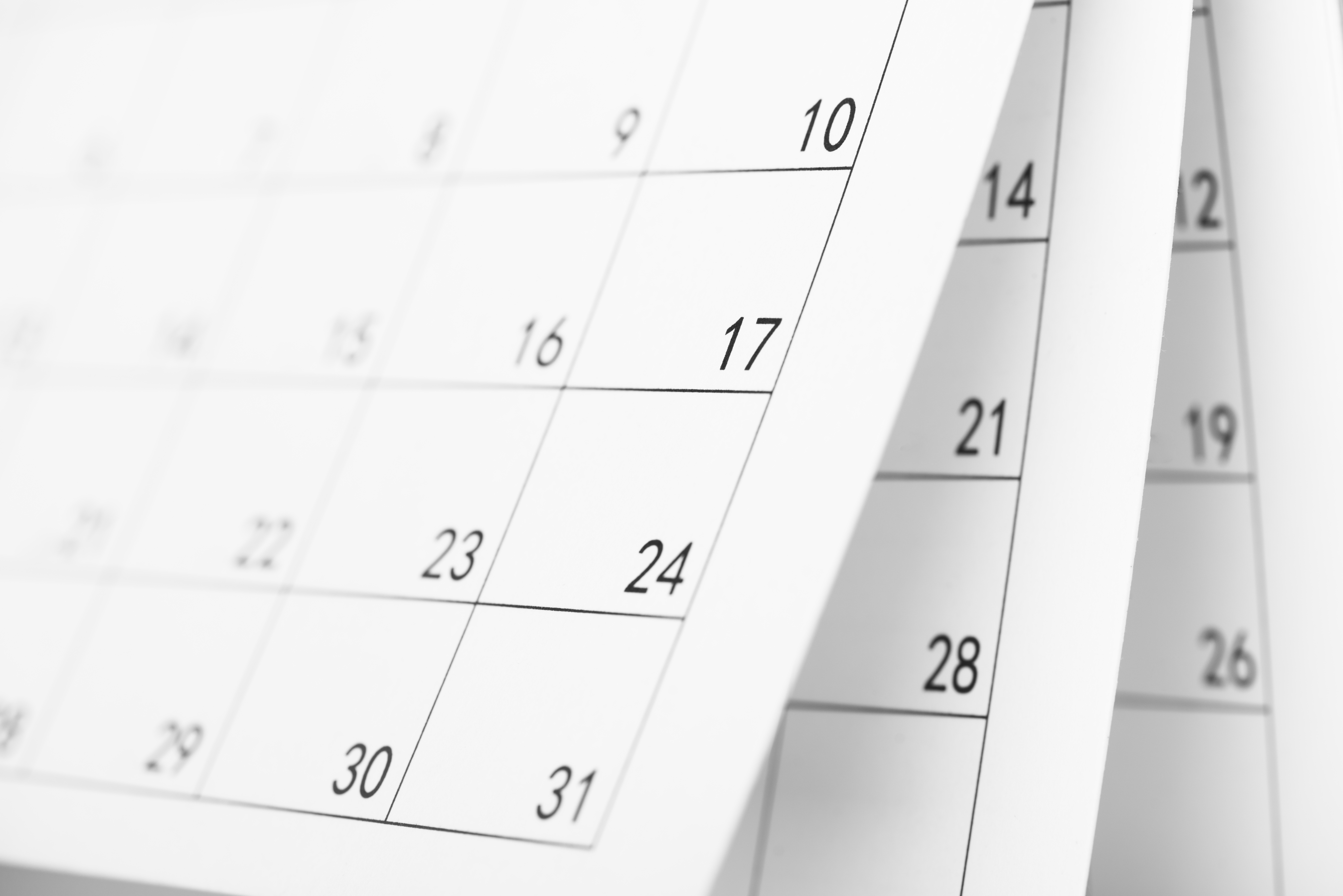 Milestone 2
16/02
Milestone 4
23/02
Inizio
08/02
Milestone 6
03/03
TIMELINE DELLE MILESTONE PER L’ANNO 20XX